ΕΡΜΗΣ
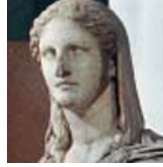 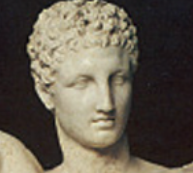 κηρύκειο
ΗΦΑΙΣΤΟΣ
ΔΗΜΗΤΡΑ
αμόνι
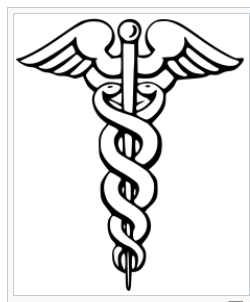 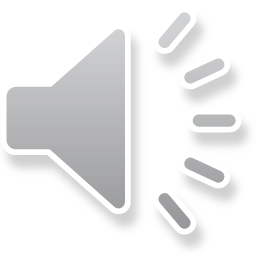 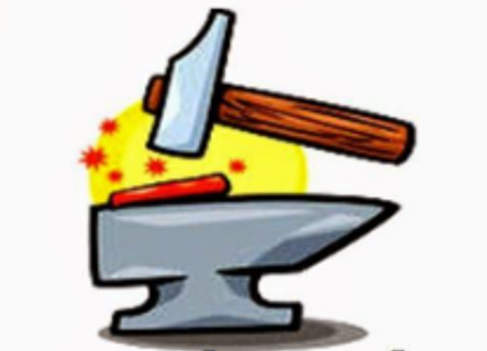 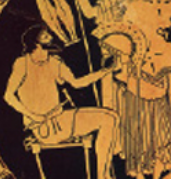 στάχυ
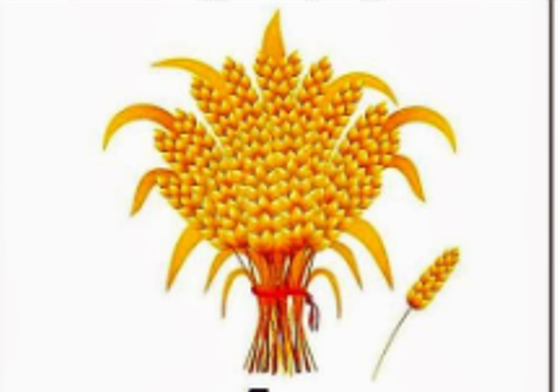 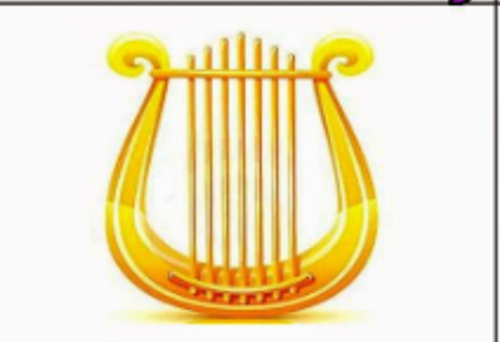 ΑΡΗΣ
λύρα
ΑΠΟΛΛΩΝΑΣ
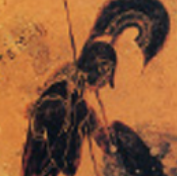 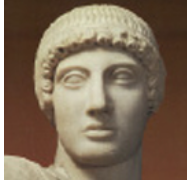 κοχύλι
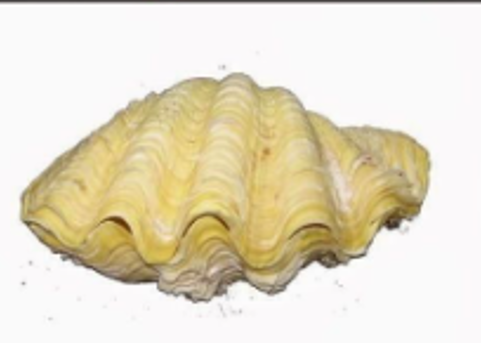 ΑΦΡΟΔΙΤΗ
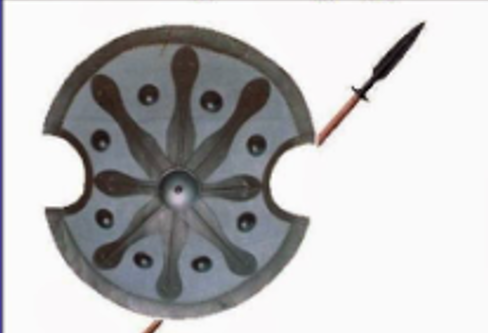 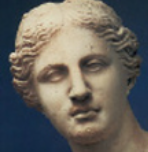 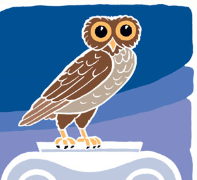 ΑΡΤΕΜΗ
ΑΘΗΝΑ
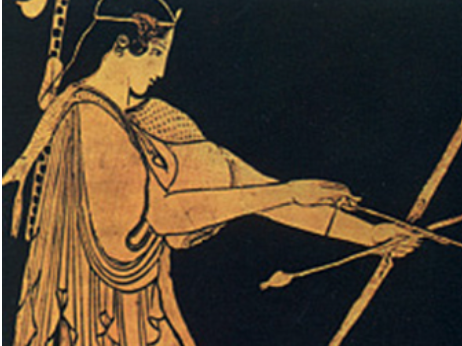 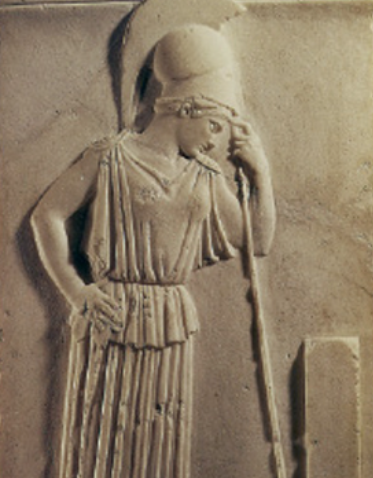 τόξο
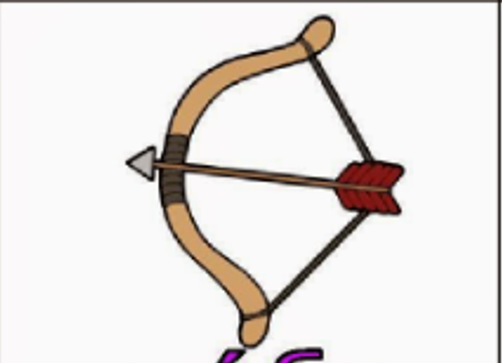 ΔΙΑΣ
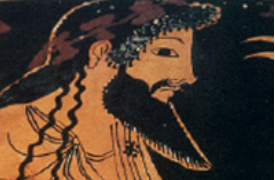 ΠΟΣΕΙΔΩΝΑΣ
ΗΡΑ
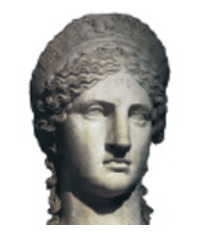 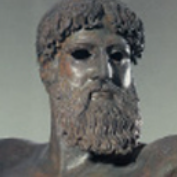 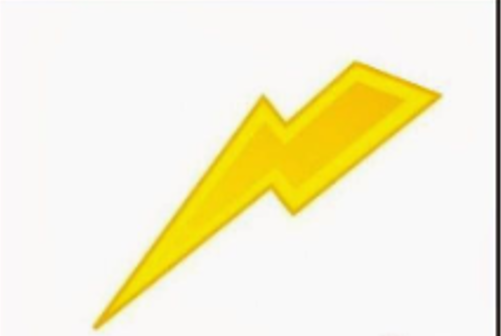 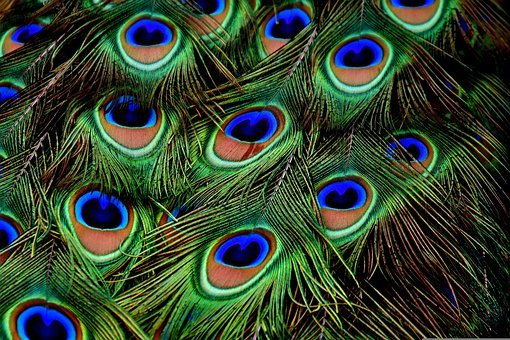 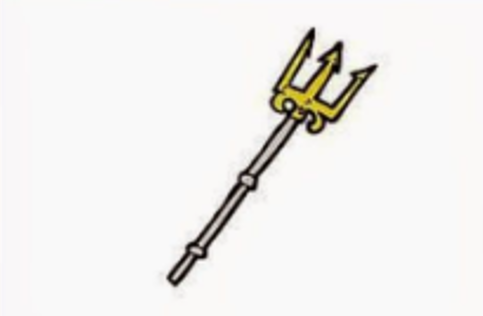 παγώνι
Ψηλά στον Όλυµπο κατοικούσαν οι δώδεκα αθάνατοι θεοί σ’ ένα λαµπρό παλάτι. Έπιναν νέκταρ κι έτρωγαν αµβροσία. Από εκεί ψηλά κυβερνούσαν τους ανθρώπους.